KLAIPĖDOS    LOPŠELIS-DARŽELIS  „TRAUKINUKAS“
2023 m. Plačiojo audito ataskaita.


       Parengė direktorė Jolanta Kanišauskienė
 2023-10-25
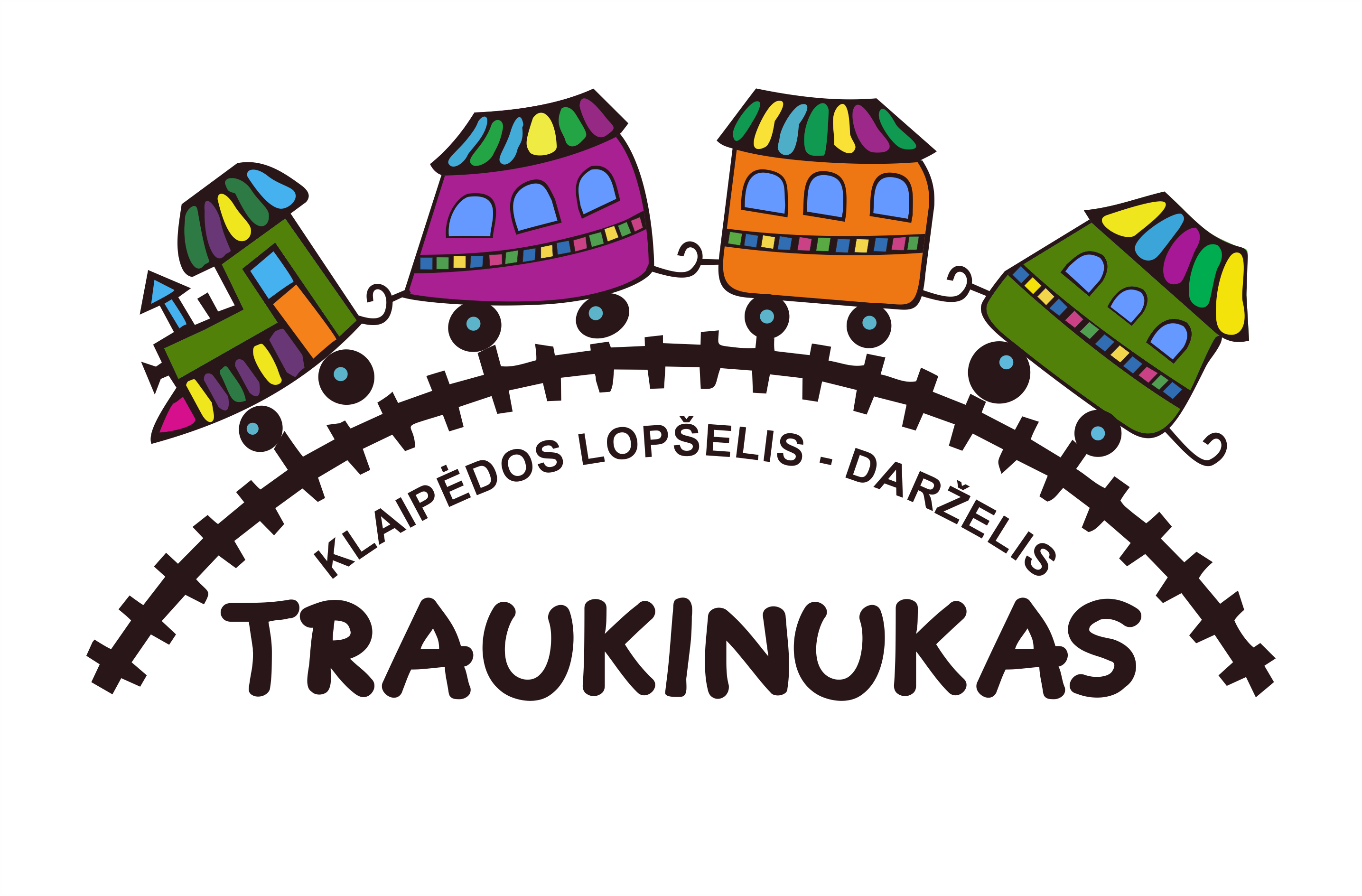 Platusis vidaus auditas vyko 2023 spalio 17-20 d.Įstaigos kokybės veiklą respondentai vertino pagal visas 6 sritis
22 pedagogai ir 15 ne pedagogai (,,Traukinuko“ skyriuje“);
 19 pedagogų ir 8 ne pedagogai (,,Boružėlės“ skyriuje).
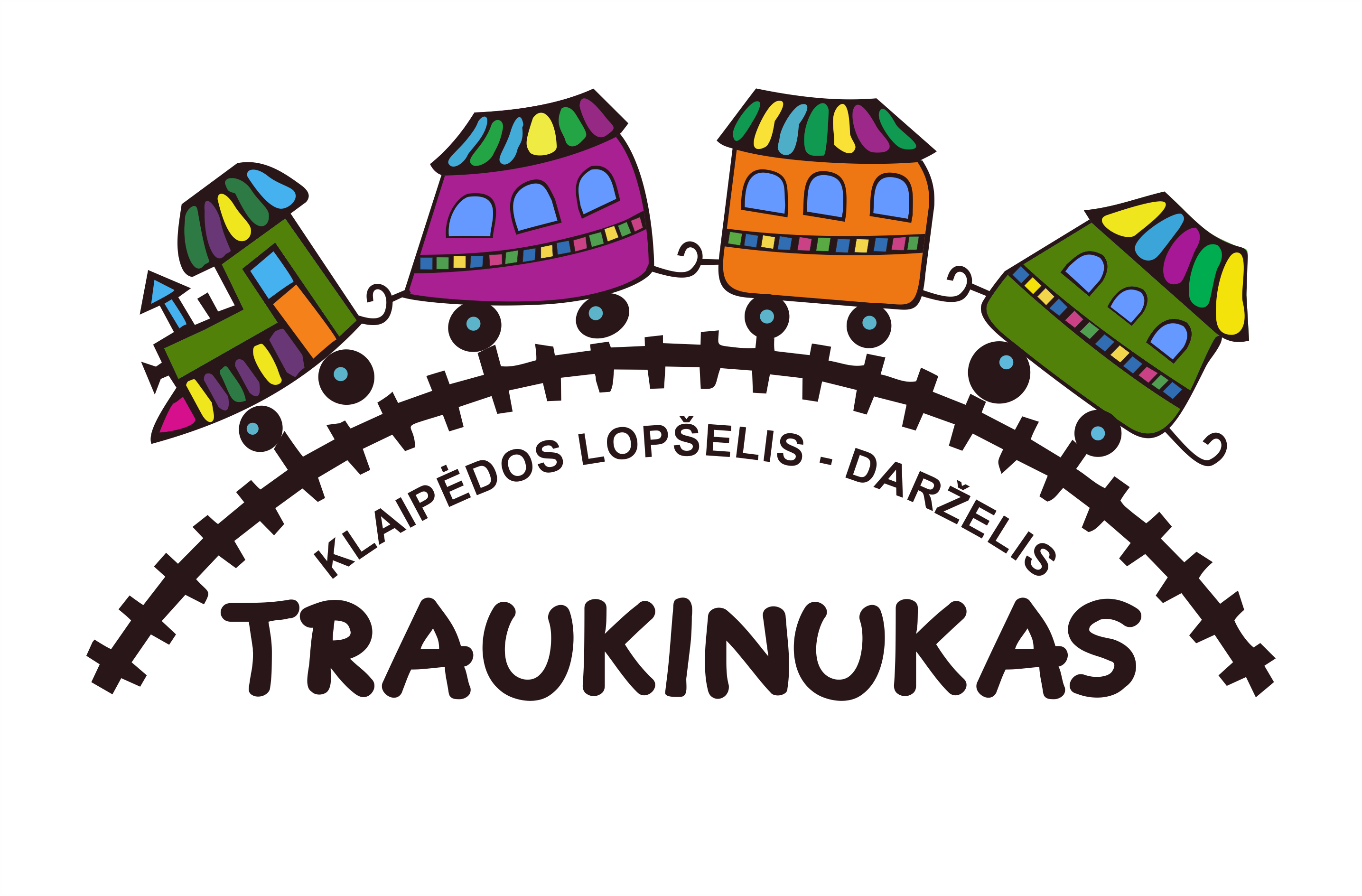 Bendri rezultatai
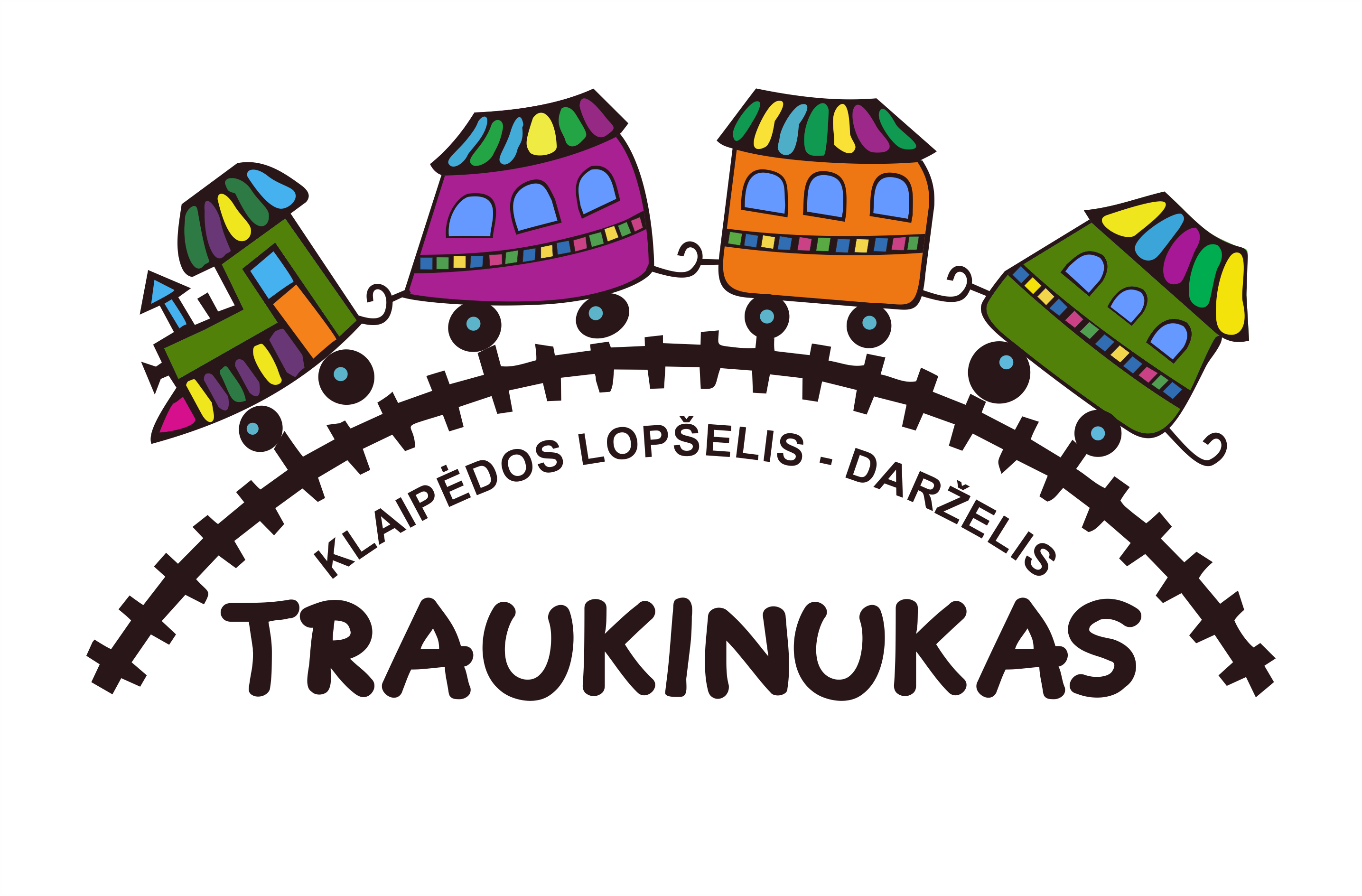 I.Etosas
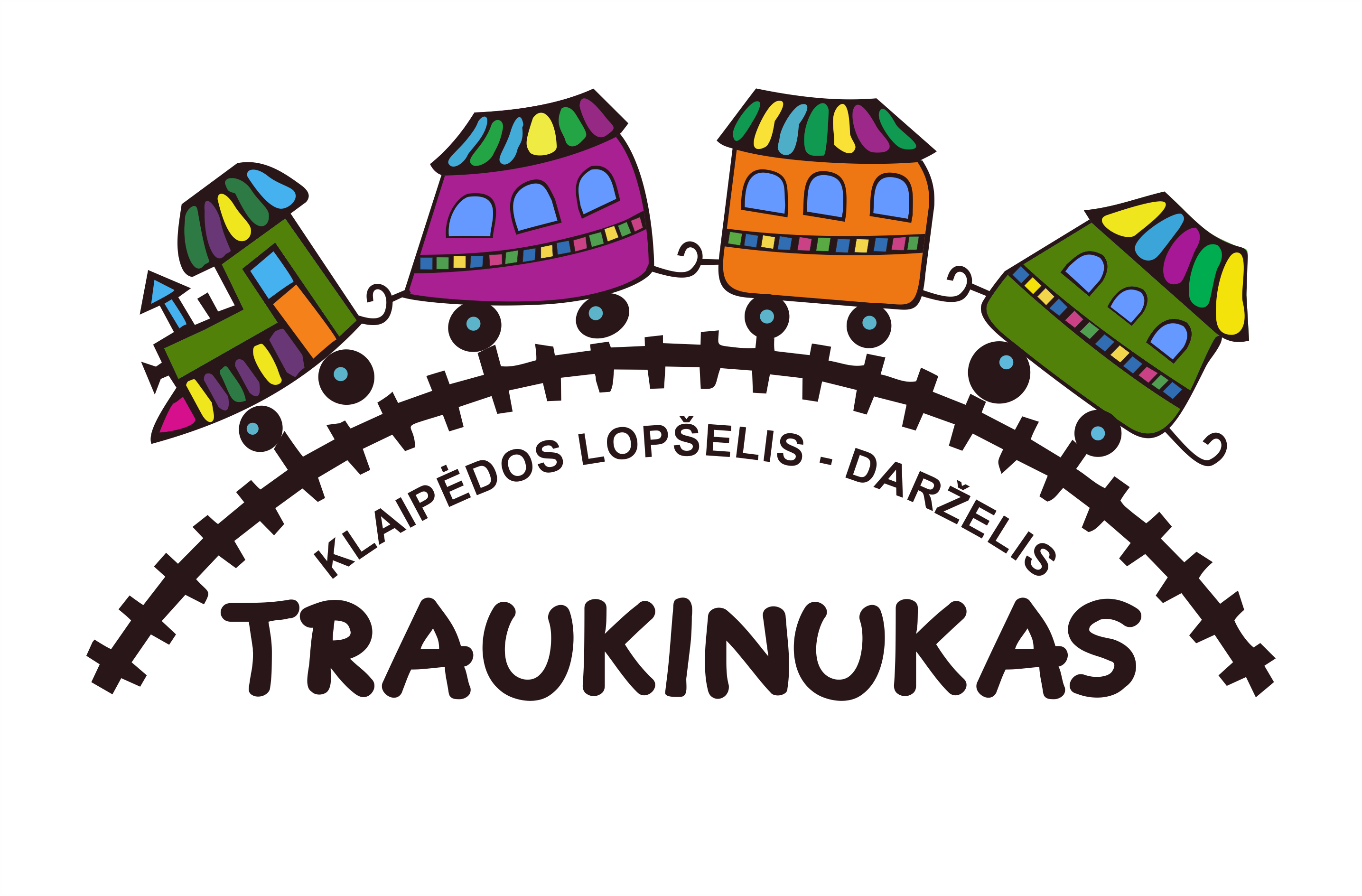 II. Vaiko ugdymas ir ugdymasis
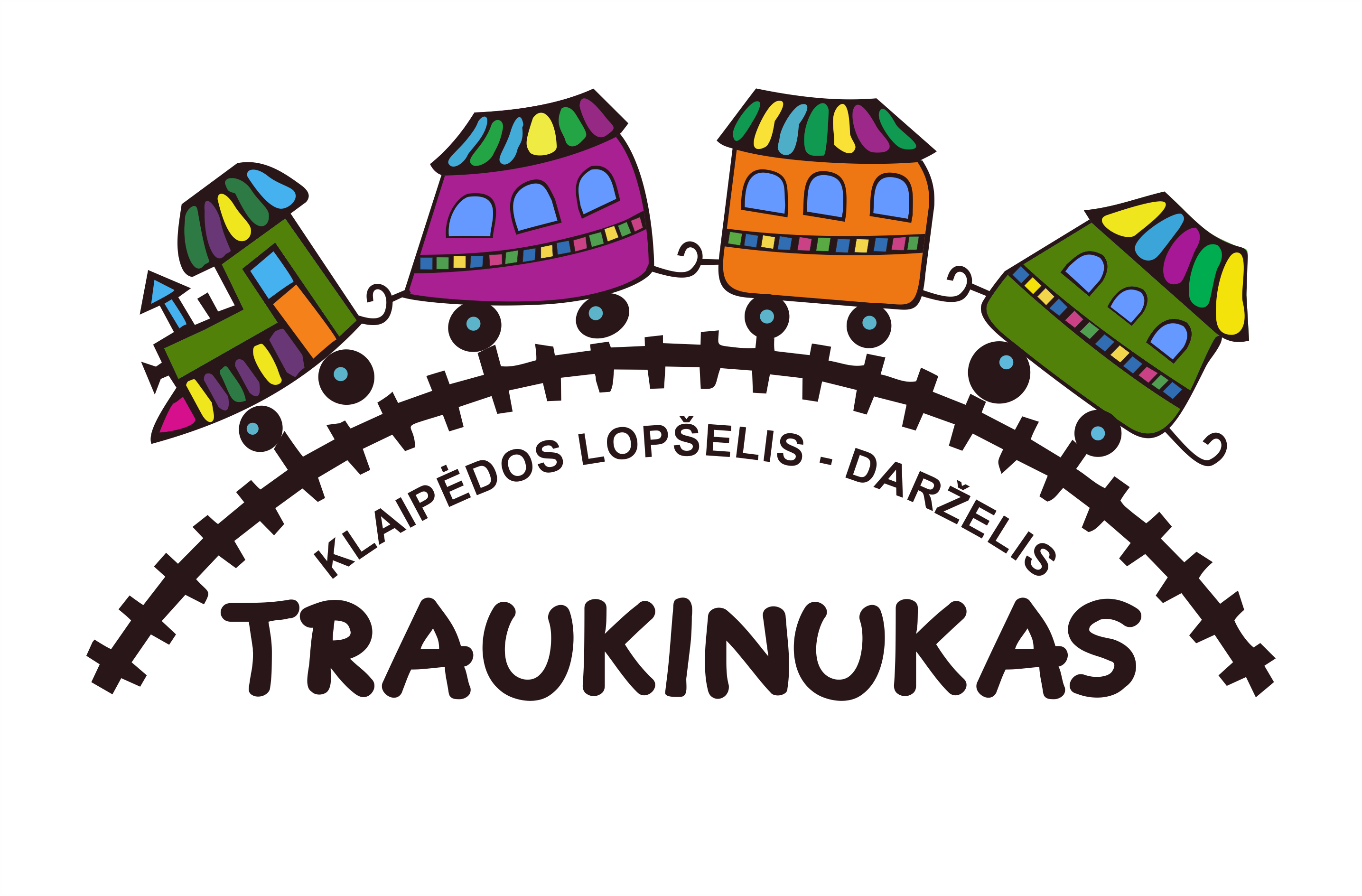 III. Vaiko ugdymosi pasiekimai (vertinimas ir kokybė)
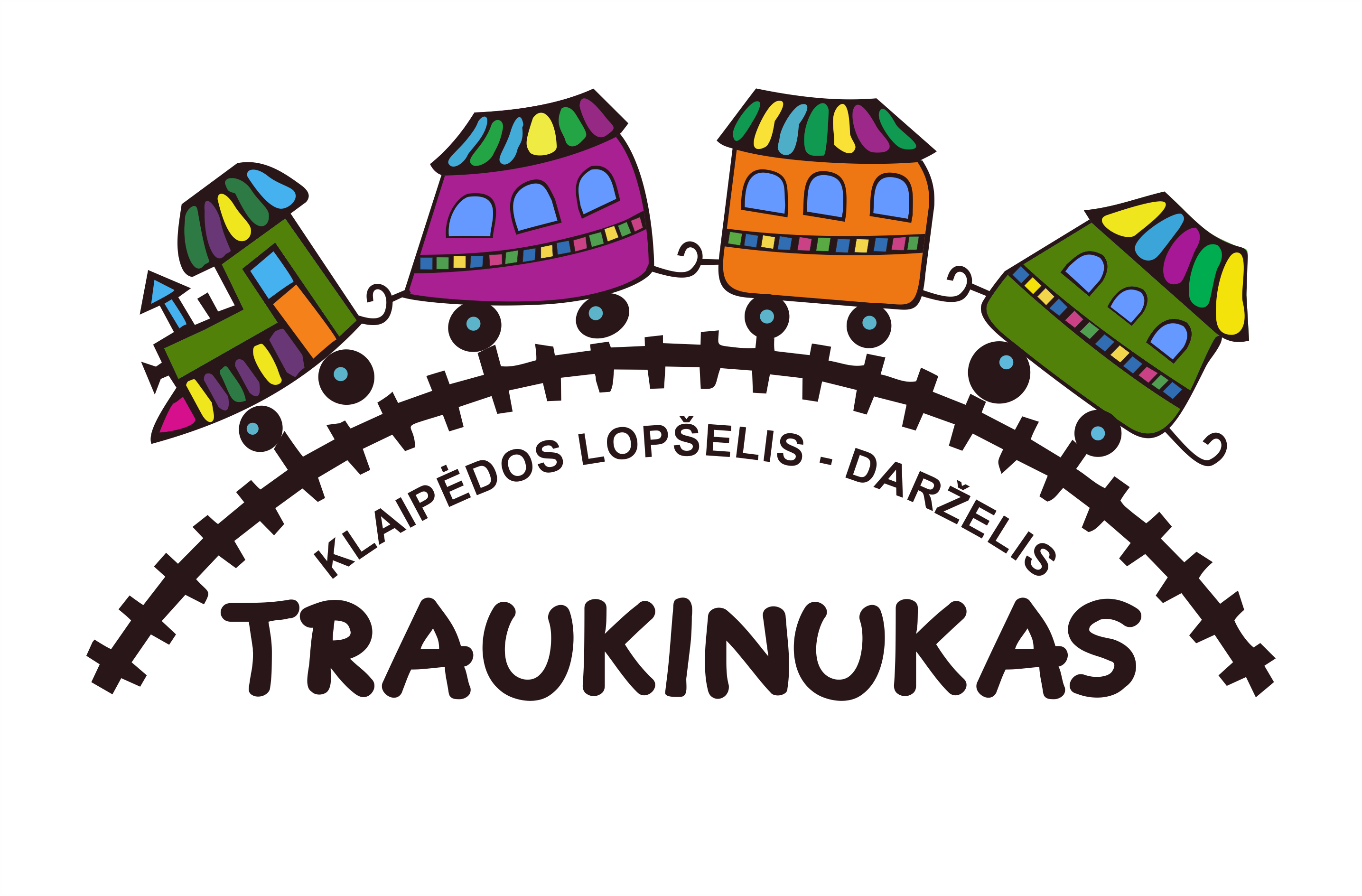 IV. Parama vaikui, šeimai (teisės, poreikių tenkinimas ir parama, pagalba šeimai)
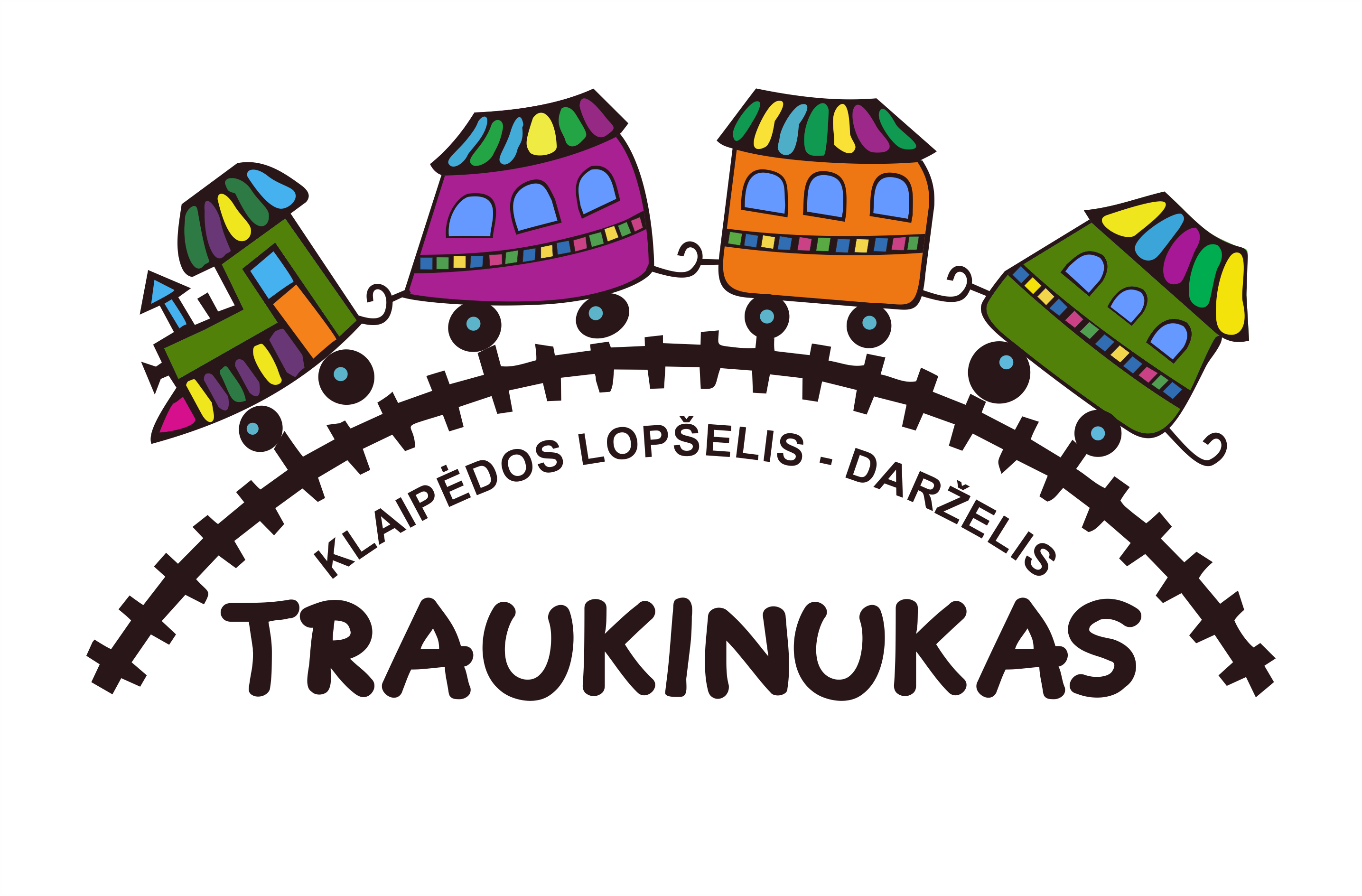 V. Ištekliai
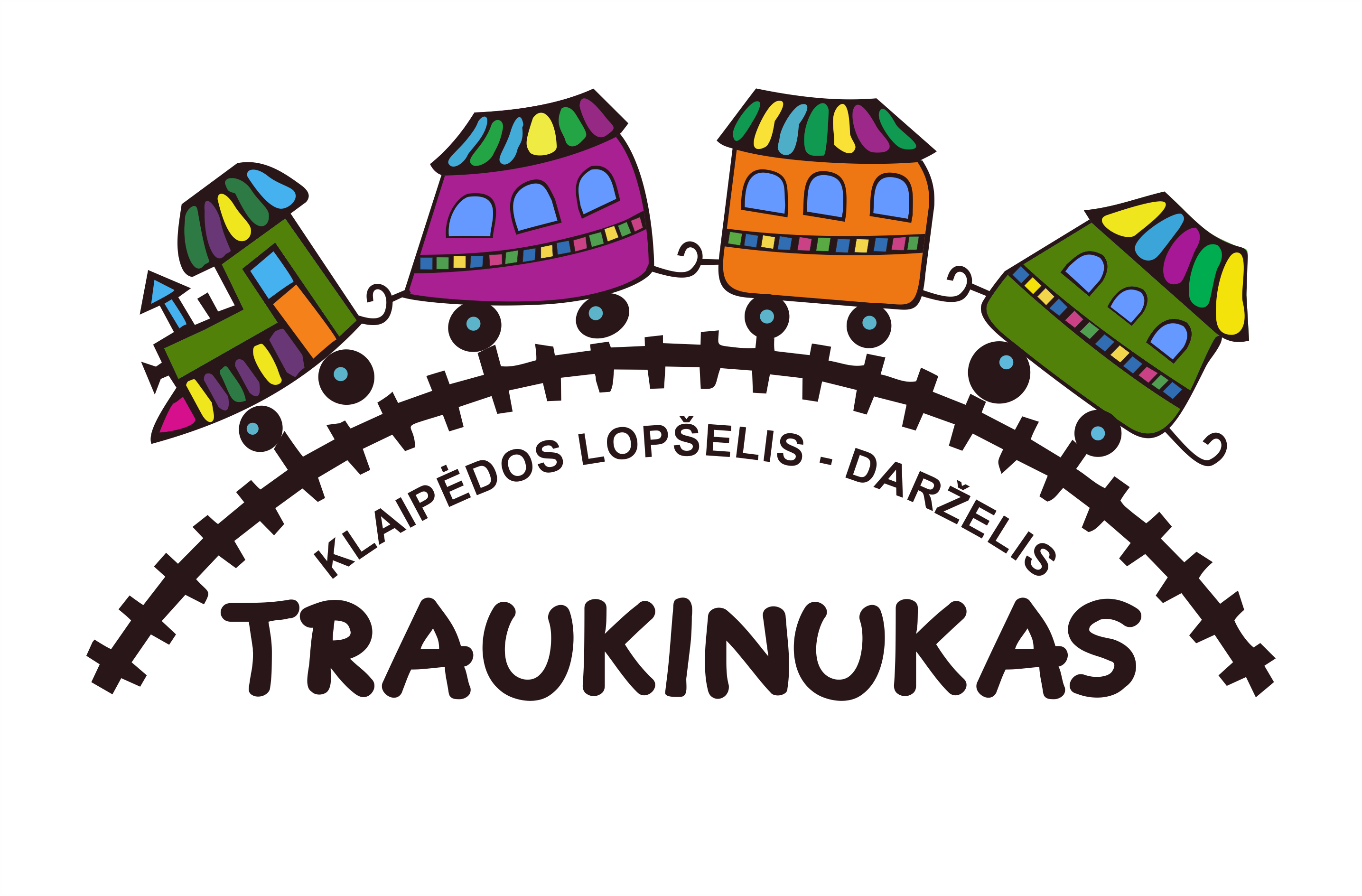 VI. Įstaigos valdymas (auditas, strateginis planas, vadovai ir savivalda)
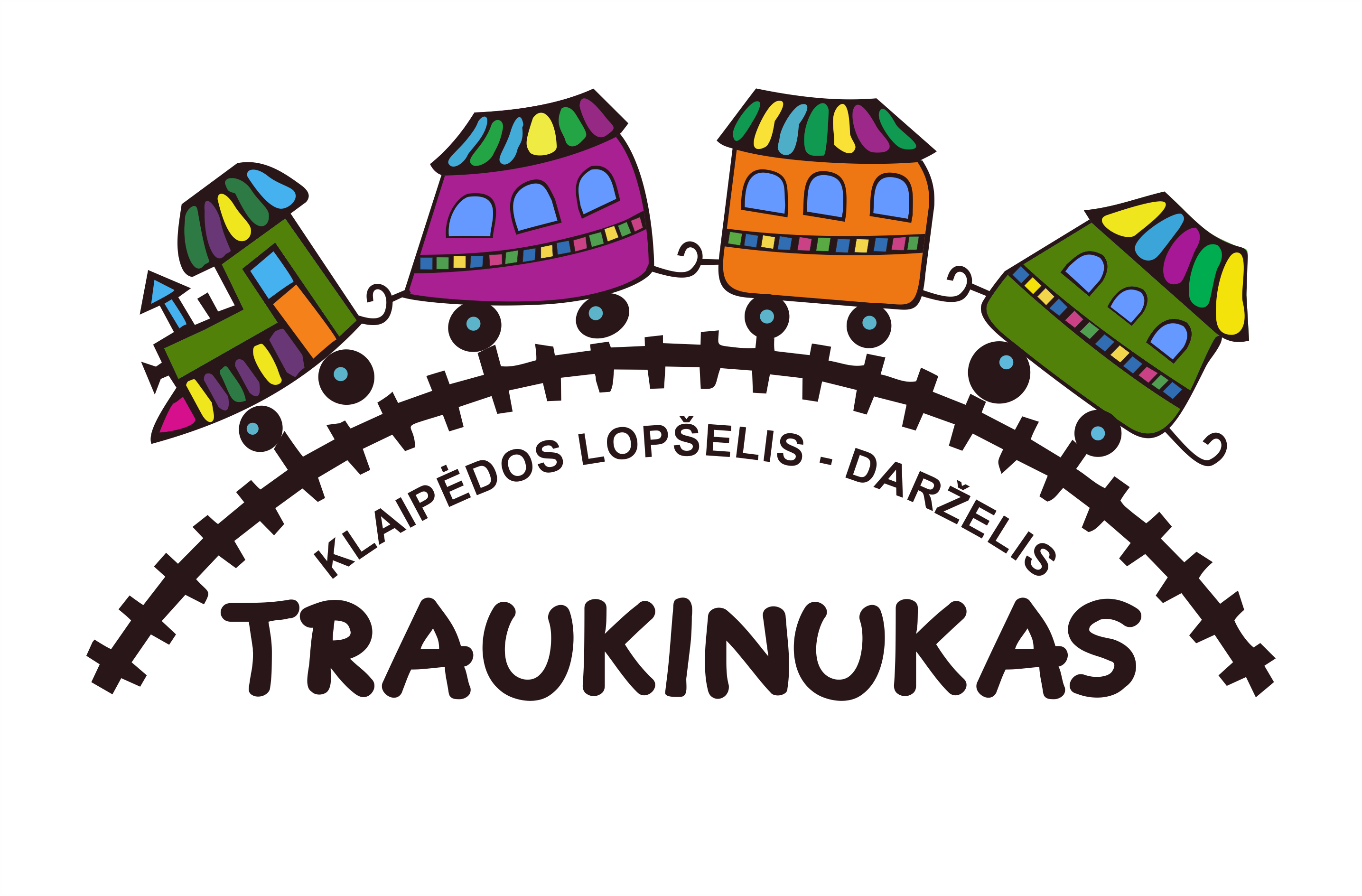 ,,Boružėlės“ skyriuje geriausiai vertinami VI – Įstaigos valdymas (3,8 balo)
Pagalbiniai rodikliai: 
               5.1.3. Galimybių tobulėti sudarymas (3,9);
               6.1.2. Vadovų dalyvavimas vidaus audite (3,9);
               6.3.2. Įstaigos atstovavimas ir reprezentavimas (3.9).
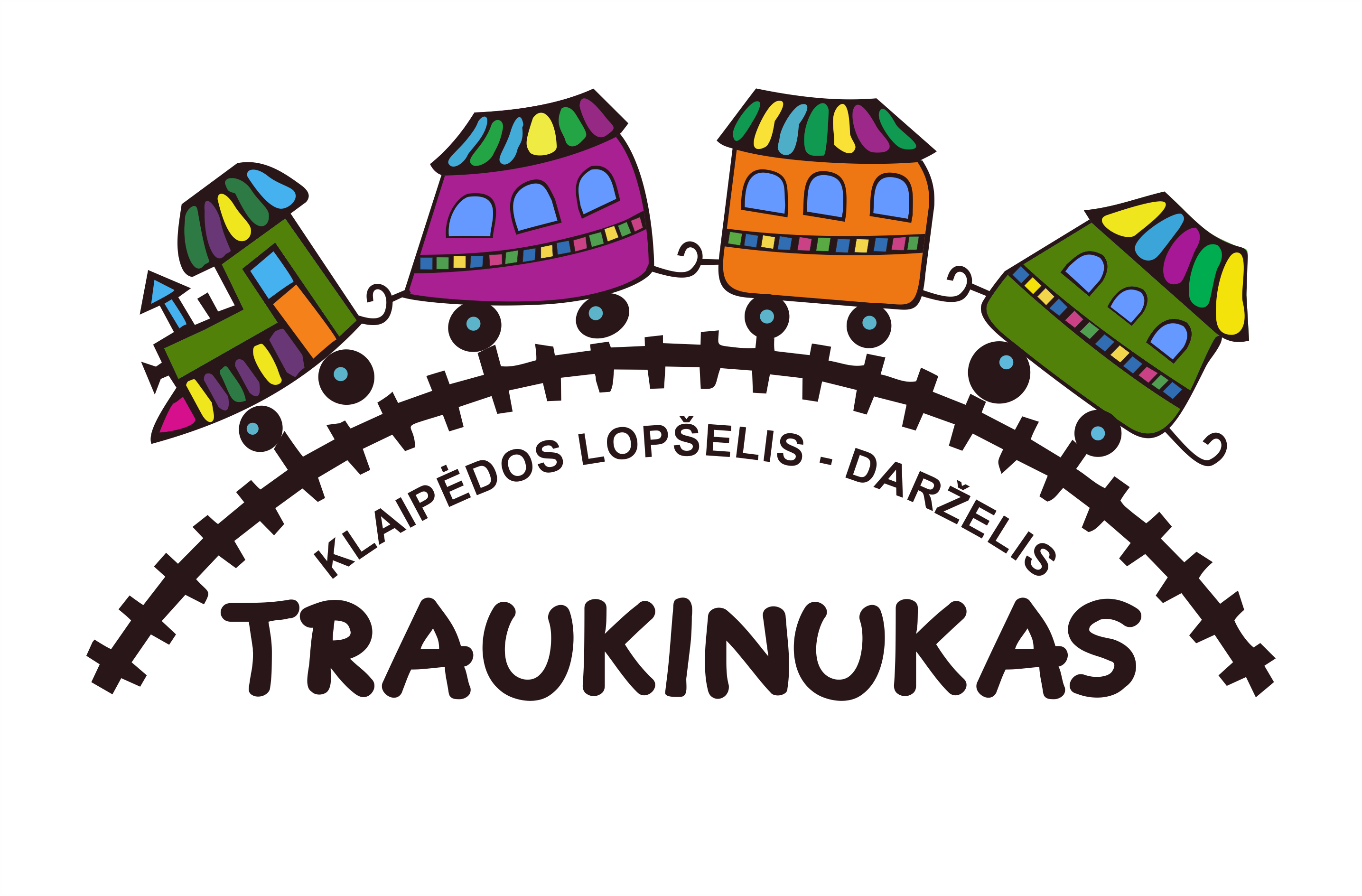 ,,Boružėlės“ skyriuje silpniausiai vertinamiI Etosas , III – Vaiko ugdymosi pasiekimai (3,5 balo)
Pagalbiniai rodikliai:
             1.1.4.  Lygių galimybių suteikimas ir teisingumas (3,2);
             1.2.1. Tapatumo ir pasididžiavimo įstaiga jausmas (2,9);
             4.2.3. Psichologinė ir socialinė pagalba (3,2).
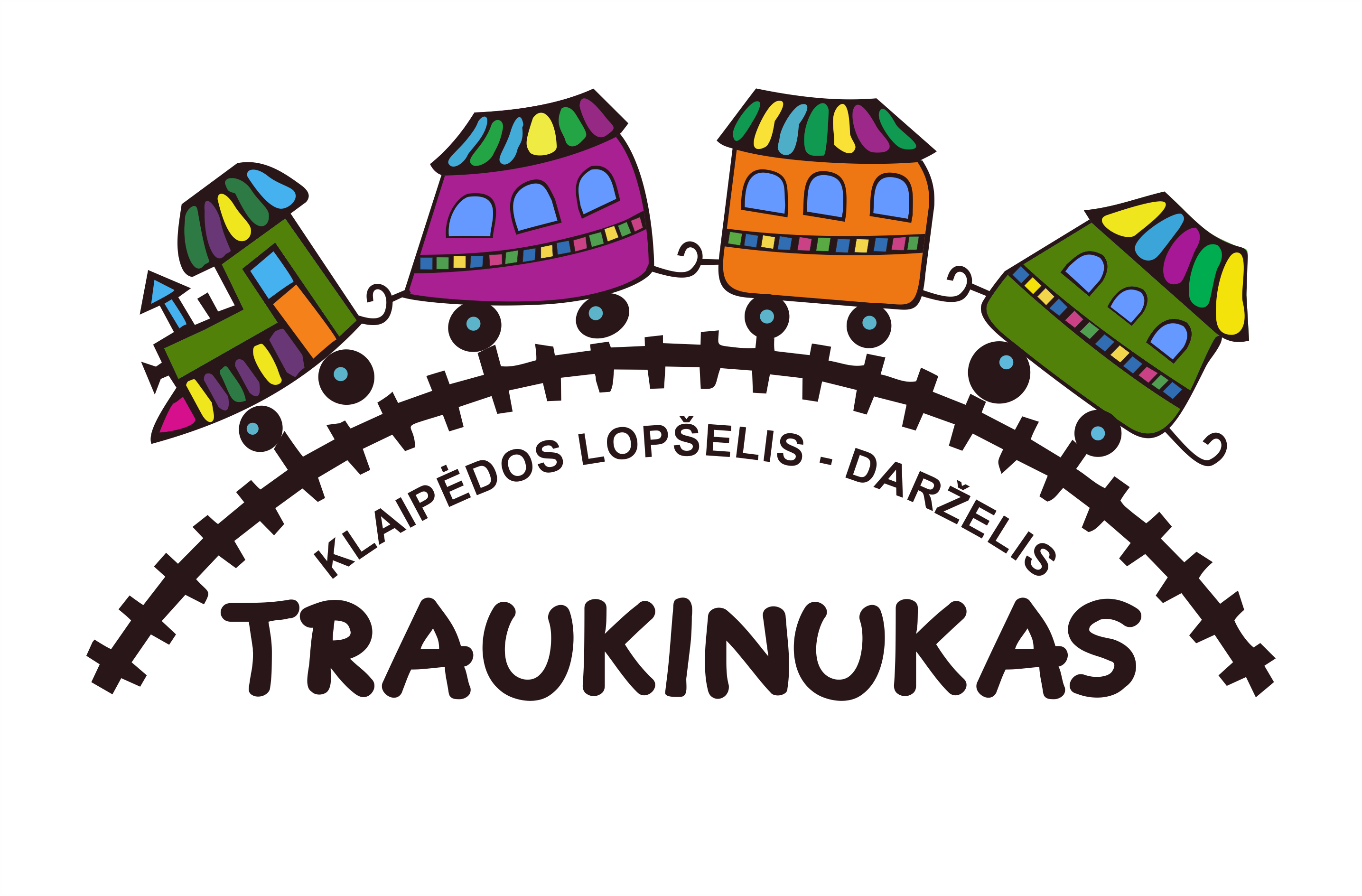 „Traukinuko“skyriuje geriausiai vertinami            VI – Įstaigos valdymas (3,7 balo)
Pagalbiniai rodikliai:
           2.1.1.  Programų atitikimas pagal valstybės nustatytus reikalavimus (3,8);
             2.2.1. Ugdymo turinio ir kasdieninės veiklos planavimas (3,8);
             6.4.1. Įstaigos savivaldos institucijų kūrimasis (3,8).
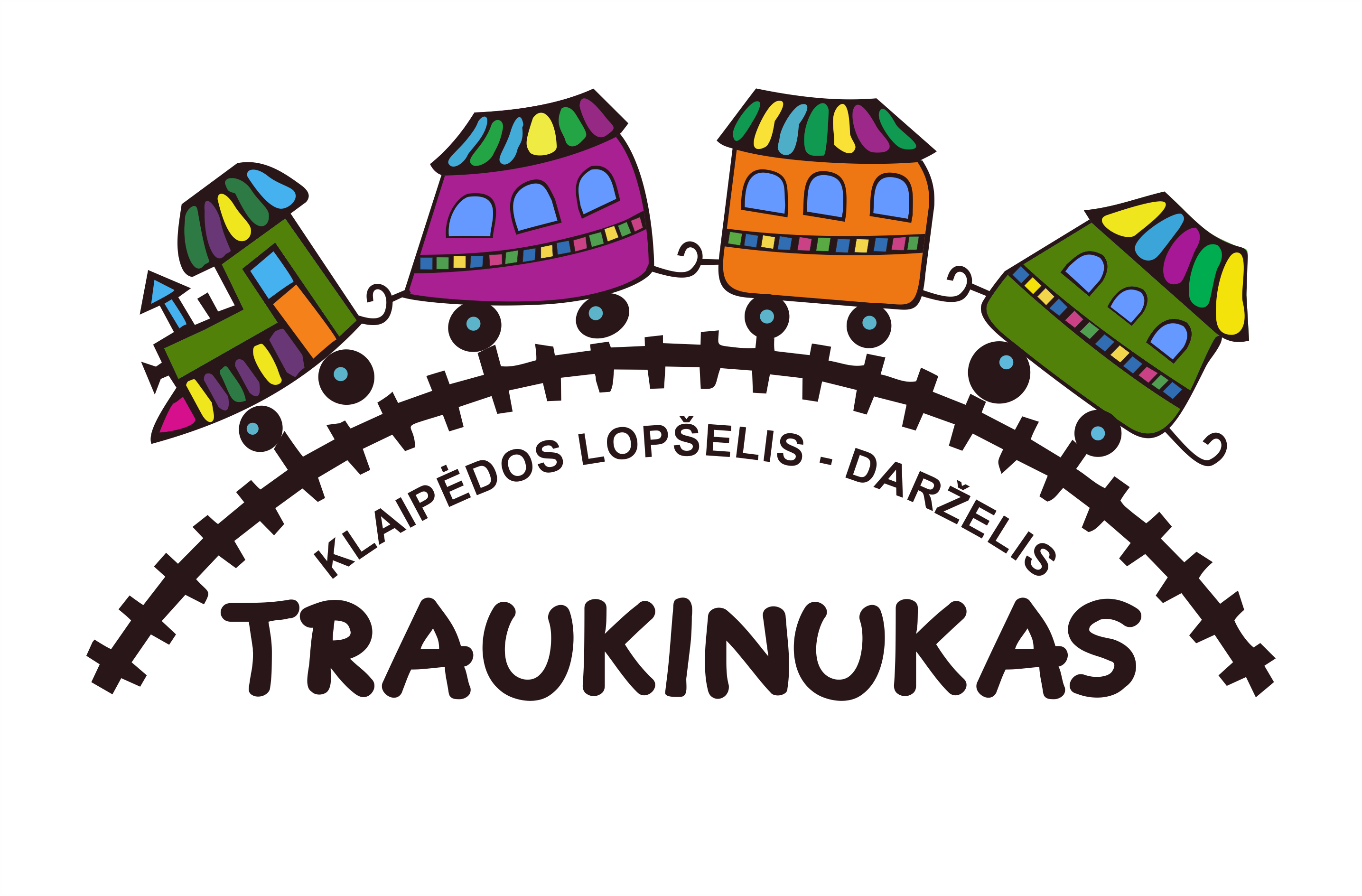 ,,Traukinuko“ skyriuje silpniausiai vertinami I – Etosas  (3,4 balo)
Pagalbiniai rodikliai:
                 1.1.3. Įstaigos mikroklimatas (2,8);
                 1.3.1. Įstaigos bendruomenės narių bendravimo ir bendradarbiavimo kokybė (3,1);
                 3.2.3. Specialiųjų poreikių vaikų ugdymosi pažanga (3,2);
                 4.2.3. Psichologinė ir socialinė pagalba (3,3);
                 4.2.5. Pagalba specialiųjų poreikių vaikams (3,3).
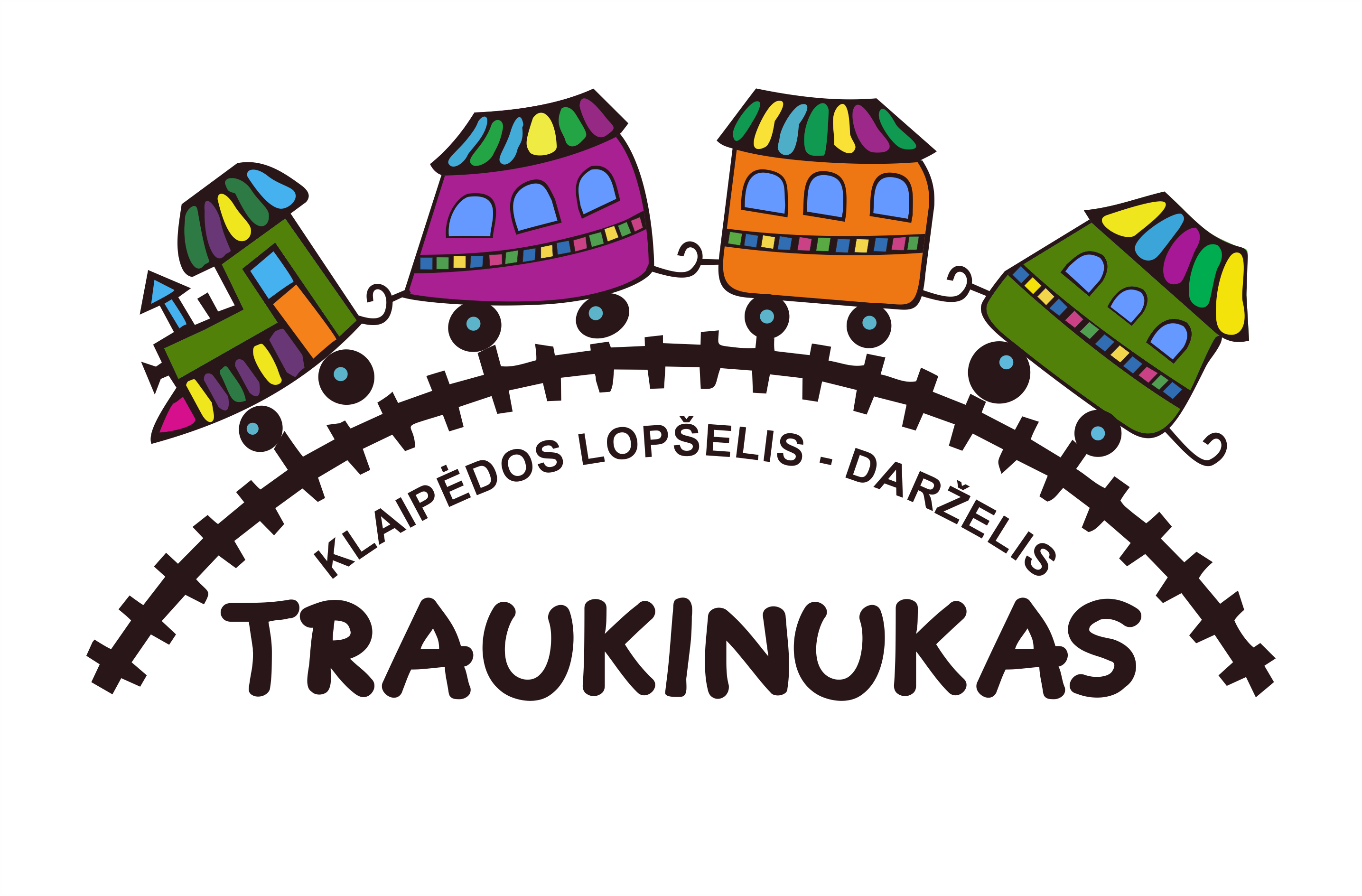 Ačiū už dėmesį 
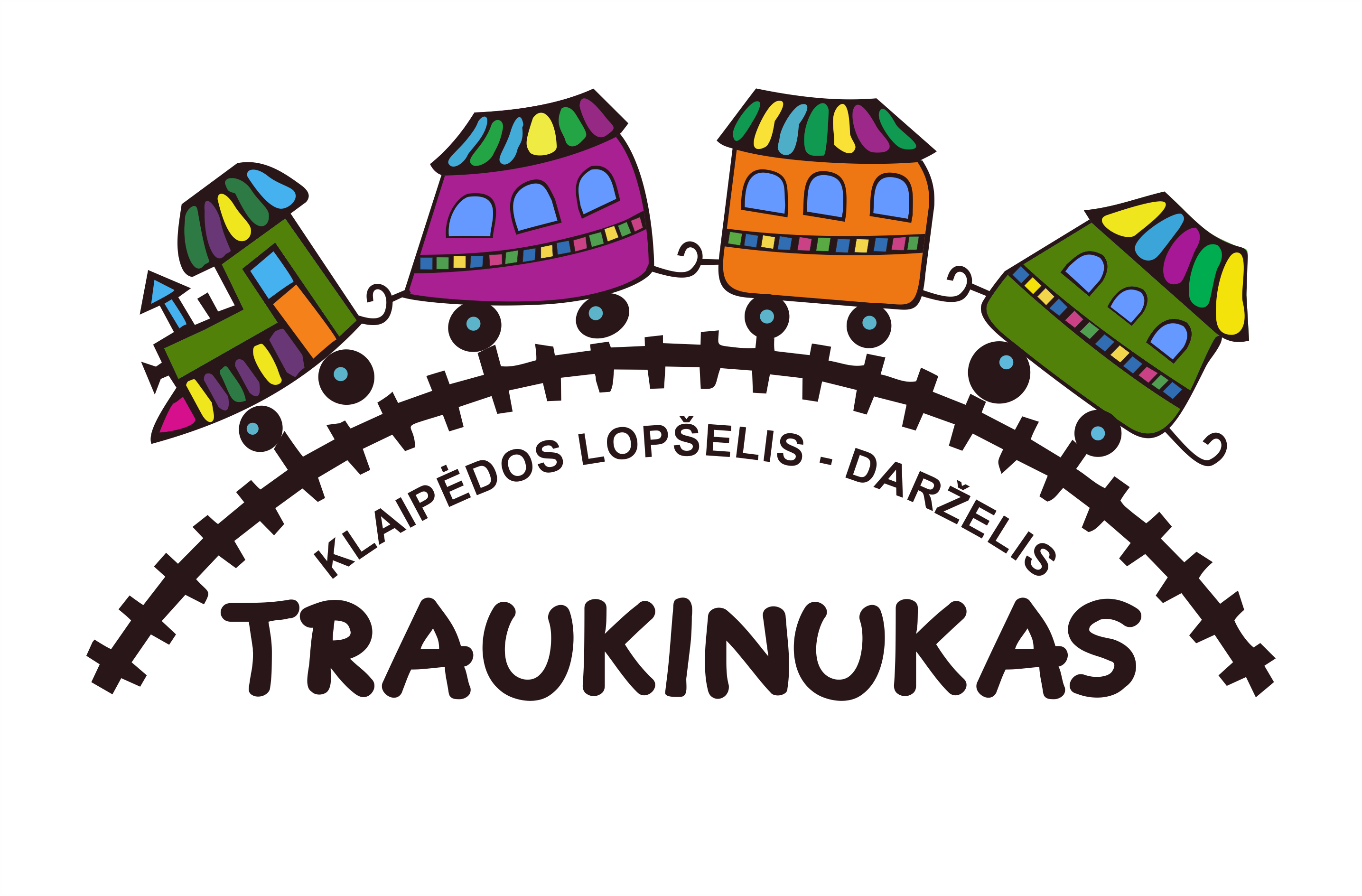